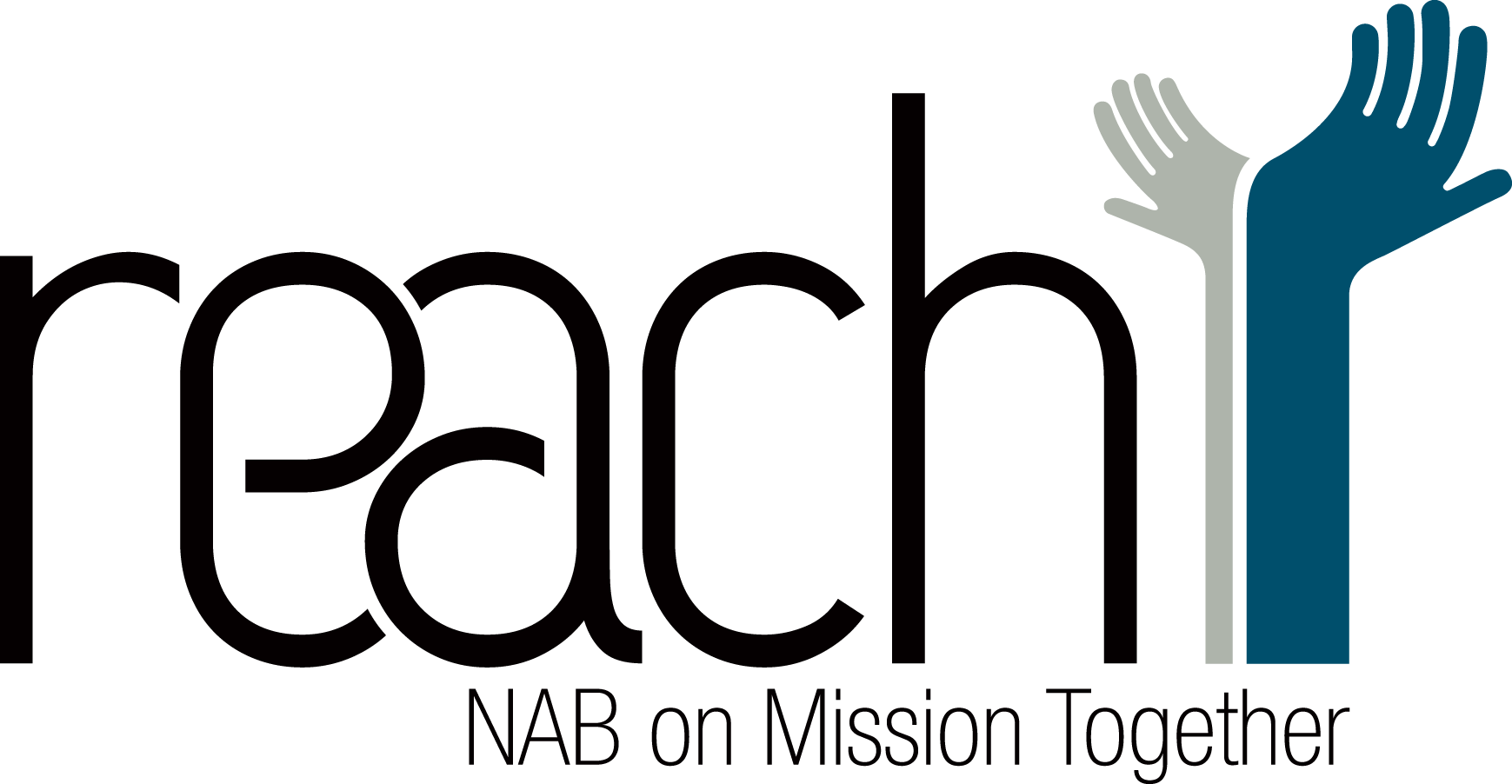 City Hub
YOU ARE INVITED
March 15 at 7 PM
Bethany Baptist Church